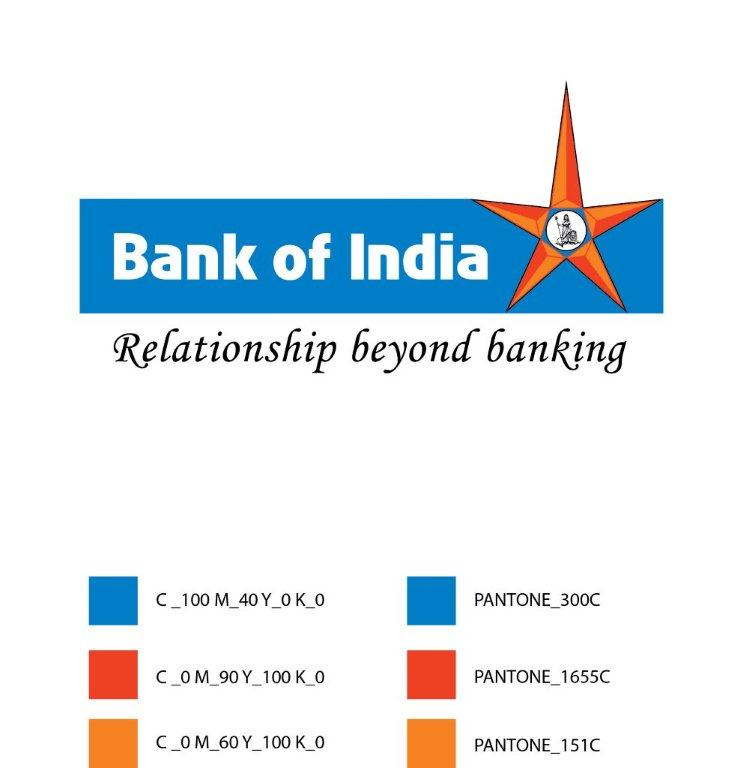 Performance Highlights
Q2 FY15
Poised For Growth
Performance Highlights – Sept’14
NET PROFIT
26%
GLOBAL
ADVANCES
GLOBAL DEPOSITS
19%
20%
NET INTEREST INCOME
CURRENT ACCOUNT /SAVING ACCOUNT
SHARE OF RETAIL & SME OVERALL LOAN BOOK
20%
12%
2.3%
2
Basic EPS for Q2 FY14 is Rs.12.24 and Book Value of Rs. 406.44
Business Growth
(`.in Crores)
3
ADVANCES ARE GEARED  TOWARDS EFFICIENT CAPITAL ALLOCATION
CASA Profile
(`. in Crores)
CASA Ratio: 
28.40 %
CASA 
YoY Growth: 12.27%
Current Deposit 
YoY Growth: 18.55%
Savings Deposit
YoY Growth:11.06%
4
CONSISTENT FOCUS ON CASA
Market Share
5
STRATEGIC REALIGNMENT IN MARKET SHARE
FCNR & NRE Deposits
(`. in Crores)
6
REGISTERING FULL ADVANTAGE OF OVERSEAS PRESENCE IN 56 CENTRES
Key Sectors – Domestic Credit
(` in Crores)
7
STRATEGIC SHIFT IN COMPOSITION
Retail Credit
(` in Crores)
8
62% RETAIL PORTFOLIO IS FULLY SECURED BY MORTGAGES UP FROM 55% IN SEP-13
Priority Sectors
(`. in Crores)
*Total Priority Sector (Including RIDF) is at 33.56% of ANBC
9
EXPANSION OF AGRICULTURE PORTFOLIO 43% TO 47% YoY
Key Sectors - Domestic Credit- Industry
(`. in Crores)
10
Advances to Infrastructure Sectors
(`. in Crores)
11
SEB EXPOSURE BACKED UP GOVT. GUARANTEE
Restructured Assets (Domestic)
(`. in Crores)
12
PRUDENT MONITORING RESULTED IN LOWER ACCRETION
Standard Restructured Advances as on 30th September, 2014 
(As per RBI Guidelines)
(`. in Crores)
13
STANDARD RESTRUCTURED ADVANCES DOWN FROM 5.19% TO 2.94% YoY
Sector wise breakup of Standard Restructured Advances(Domestic)
-As per RBI guidelines
(`. in Crores)
14
Sale of Assets to ARCs
(`. in Crores)
15
Asset Quality
(`. in Crores)
16
Movement of NPA (Q-o-Q)
(`.. in Crores)
17
Sector wise NPA
Domestic
(`. in Crores)
(Rs. in Crores)
Overseas
18
Investments  (Domestic)
(`.. in Crores)
19
INVESTMENT PORTFOLIO WAS BUILT UP IN THE RISING RATES SCENARIO
Net Interest Income (Quarter ended)
(`. in Crores)
20
HEALTHY INCREASE IN NII OF 20% UP FROM 15% YoY
Non Interest Income (Quarter ended)
(`. in Crores)
21
TRANSACTION & MERCHANT BANKING WILL PROVIDE TRACTION TO NON-INTEREST INCOME
Profitability (Quarter ended)
(`. in Crores)
22
M
Provisions (Quarter ended)
(`. in Crores)
23
N
Key Financial Ratios – Quarter ended
24
Capital Adequacy  -Basel II
(`. in Crores)
25
Capital Adequacy – Basel-III
(`. in Crores)
26
AT1 Rs.2,500 CRORE RAISED IN AUGUST 2014
Productivity
(`. in Crores)
27
CONSISTENT INCREASE IN PRODUCTIVITY
Multiple Delivery Channel
Branch Expansion
ATM Roll-Out
Debit Card (‘000)
Credit Card
28
Multiple Delivery Channel
Internet Corporate
Internet Retail (‘000)
Mobile Banking Users
29
Financial Inclusion
RSETI – No. of Candidates Trained
FLCs – No. Of outdoor activities undertaken
30
Shareholding Pattern
30th September, 2014
31
Awards & Recognition
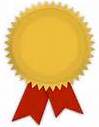 Bank received Skoch Group Financial Inclusion Deepening Award – June 2014
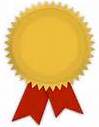 Bank received the Award CIO 100 2014 for the product Startoken NG
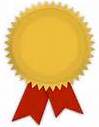 Financial Inclusion & Payment System Award by Elets Media at New Delhi at the hands of  Minister of Rural Development.
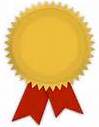 Bank won IT excellence award by ETNOW and VMW are for effectively implementing Virtualization in the Bank.
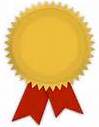 Bank has received Skoch award 2013 for IT innovation.
Bank has received “Best Banker” award at the India SME excellence Awards-2013, for exemplary contribution in Banking Sector.
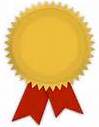 32
Growth  Drivers for FY15
G
R
O
W
T
H
 
D
R
I
V
E
R
S
SCALING UP RETAIL & SME LOANS
BUOYANCY IN FEE INCOME
PRE-EMPTIVE & PREVENTIVE NPA MANAGEMENT
IMPROVED ENGAGEMENT WITH CUSTOMERS
TACTICAL CHANNEL IMPROVEMENTS
33
Update on Initiatives
RETAIL & SME
Retail Business Centers (RBC)  are  50 in operational, more than double, whereas SME City Centre 28 in operational, more than 50% higher in compared to last year

 Loan portfolio growth in Retail has been 18% YoY, whereas schematic retail has grown by 28%. 

 IN Micro and small enterprises have registered a growth of 21.1% YoY

Bank has extended 24,425 units secured under CGTMSE amounting to Rs. 1607 Cr during 1st Half. 

Bank has entered with Maruti, Tata Motors and Ashok Leyland for financing their dealers.
BUYONANCY IN FEE INCOME
A Sharp increase is expected in Fee Income during 2nd Half Year of this FY. 
 
 Transaction banking as gathered momentum

 Merchant banking subsidiary has been floated. 

 Movement in yield curve has been favorable
34
Update on Initiatives Contd….
PRE-EMPTIVE AND PREVENTIVE NPA MANAGEMENT
In 1st Half,  Recovery in NPA accounts excluding Sale to ARC has been more than whole of last year. 

  Bank has revamped its risk assessment systems in all areas of risk and has also built in predictive systems for indentifying the weakness in advances.
IMPROVED ENGAGEMENT WITH CUSTOMER
In 1st Half, we have added 1,522 ATMs (FY14: 4225), 107 Future-ready branches      (FY 14:130 ) and 195 e-galleries (FY14:55).

 First PSU bank to launch Instant-Money-Transfer on all ATMs nationwide.  

 First PSU bank to launch Face-book Page. 

 Over 35 Lakhs accounts have been opened under PMJDY.
35
35
Way Forward
Loan Growth
14% to 16%
Net Interest Margin
2.75% (Domestic)
1.5% (International)
Fee Income Growth
20%
Gross NPA
Below 3%
Net NPA
Below 2%
Provision Coverage Ratio
58 to59 %
CASA Growth
20%
Additional Branches
300
Additional ATMs
1000
36
THANK YOU!
37